Geo of LumiCal & Beyond
1
Suen Hou
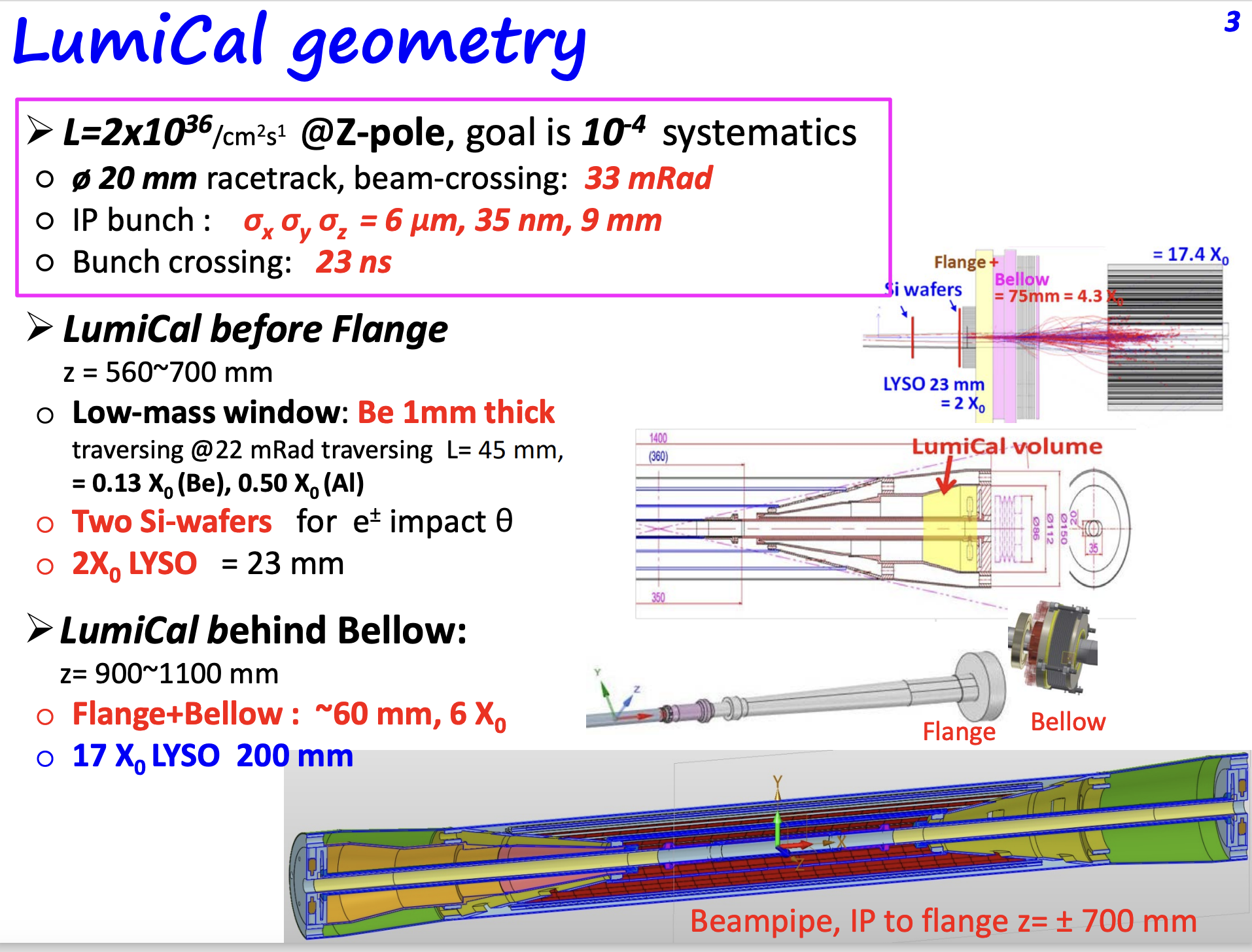 2
Suen Hou
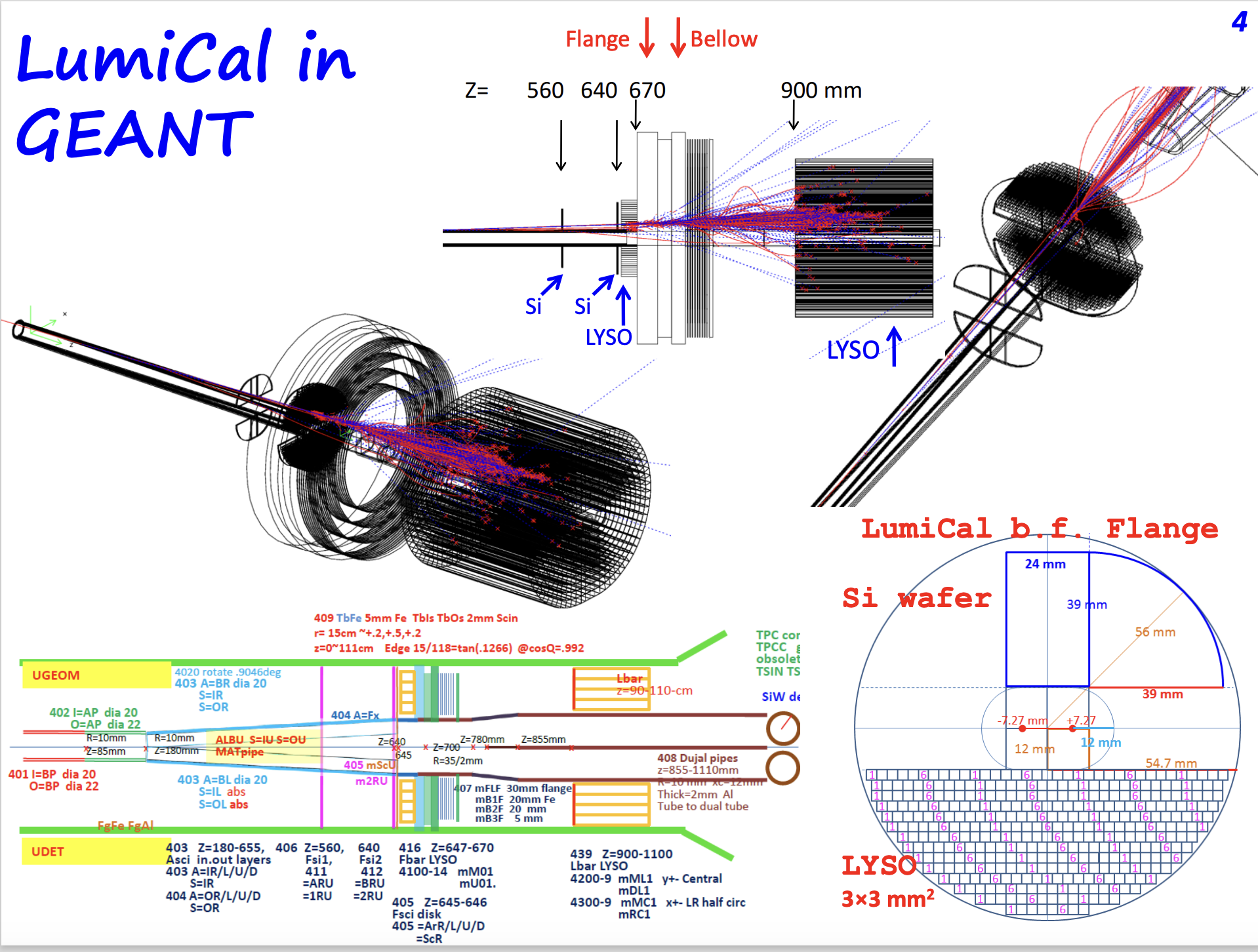 3
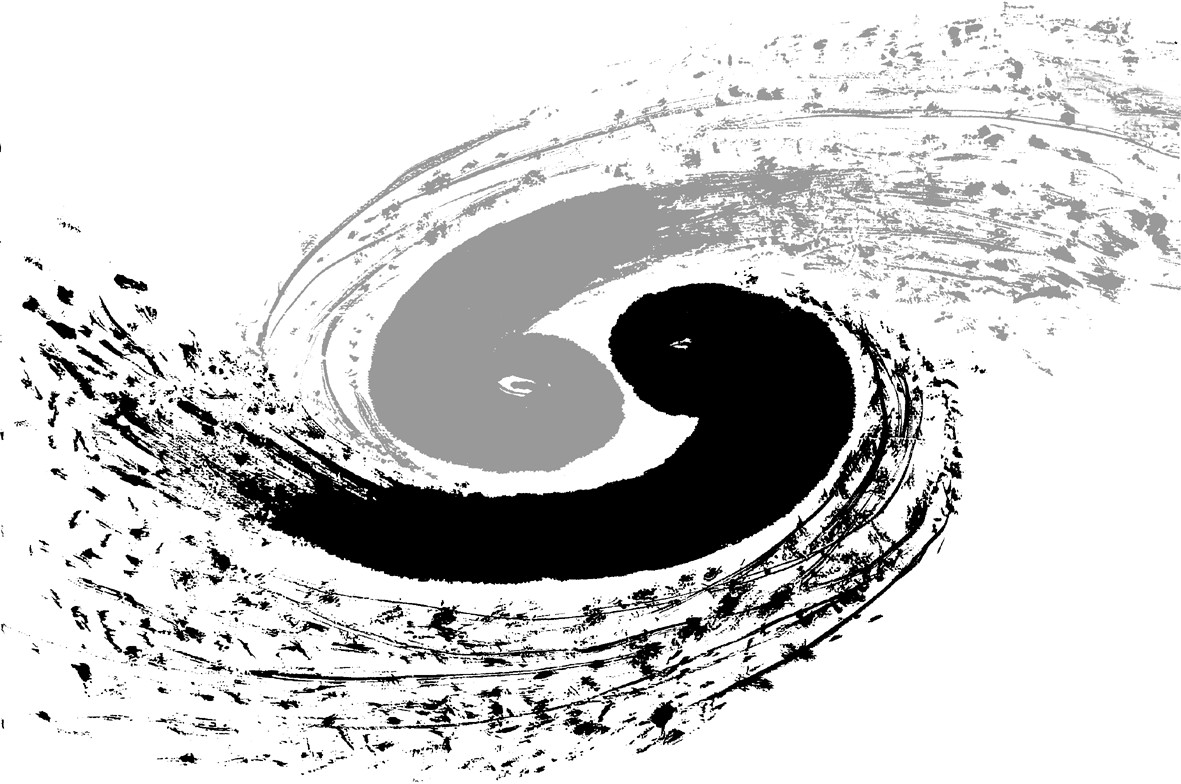 General  introduction of beampipe
J. Zhang, Q. Ji
General drawing
c. Air channel
b. The central Be pipe
a. The extending Al pipe
d. Carbon fiber cylinder
e. Combination flange
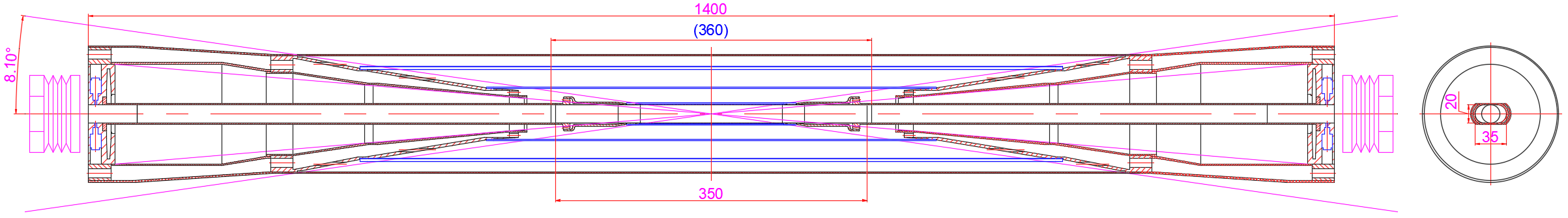 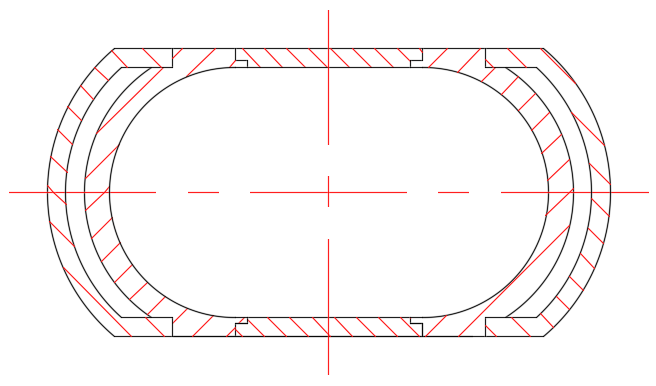 BPM
LumiCal
LumiCal
BPM
Vertex
Extending pipe
   Both   sides  :  Double
Top and Bottom : Single
Basic Structure:
1) Components : a, b, c, d and e
2) Detectors : BPM, LumiCal and Vertex
Total length : 1400 mm
Updated design :
1) Added detector : BPM
2) Extending pipe : The Extending pipe is designed from conical pipe to  runway profile
3) Thermal analysis  of  Beampipe
4
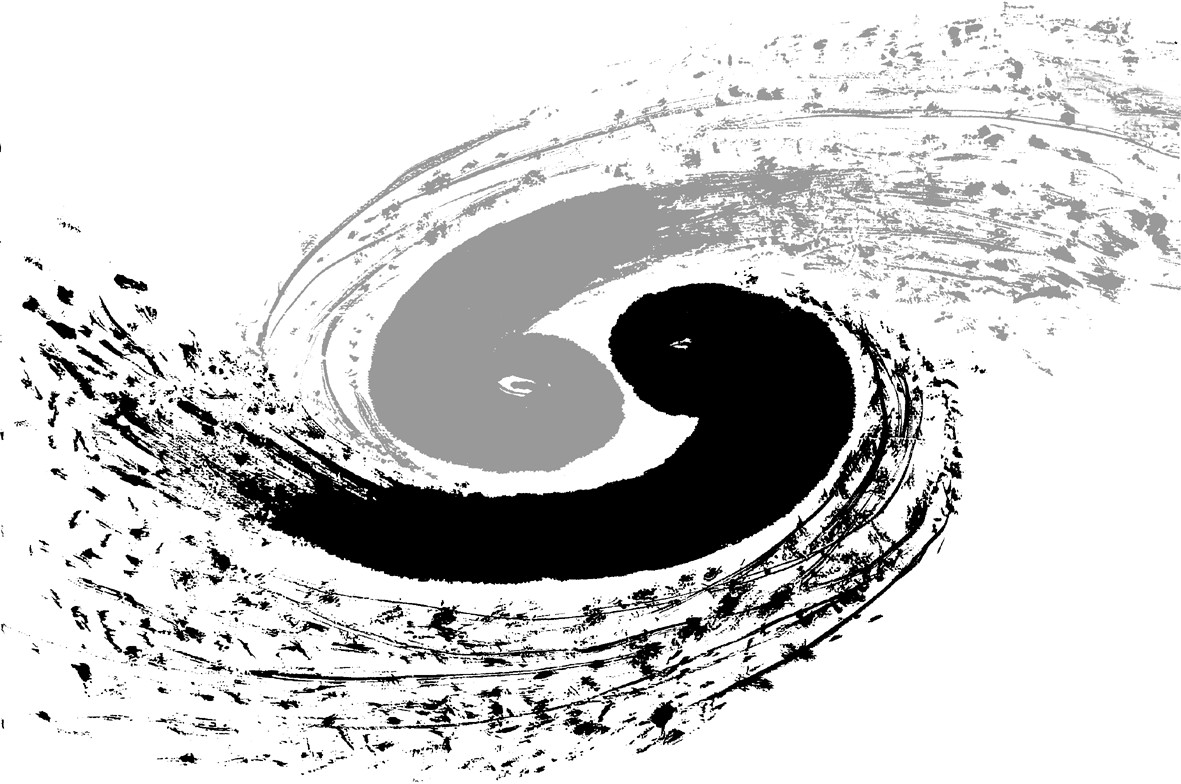 Detailed Structure
J. Zhang, Q. Ji
Three detectors --- BPM and LumiCal
BPM
1.  A 2 or 4 electrode-BPM is installed in 
     each flange

 LumiCal
1. Near the flanges, axial length is 120mm
Installation position
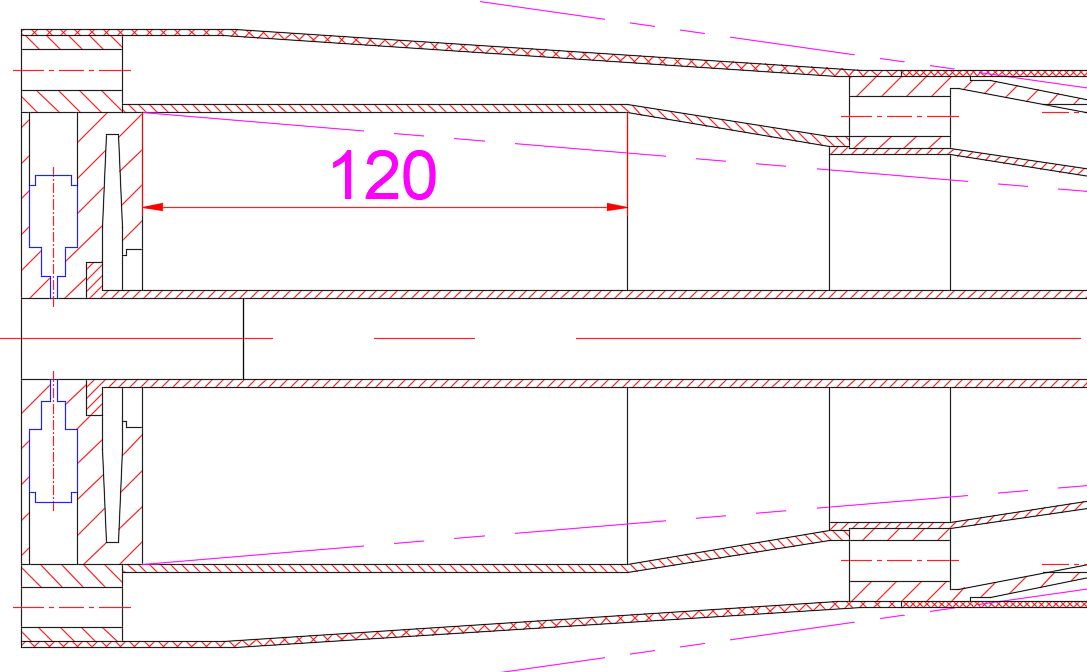 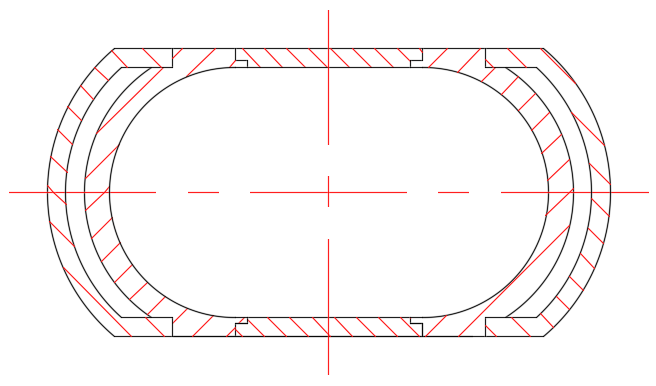 LumiCal
The runway type structure is for greater installation space for the lumical
5
BPM : 2 or 4 electrodes
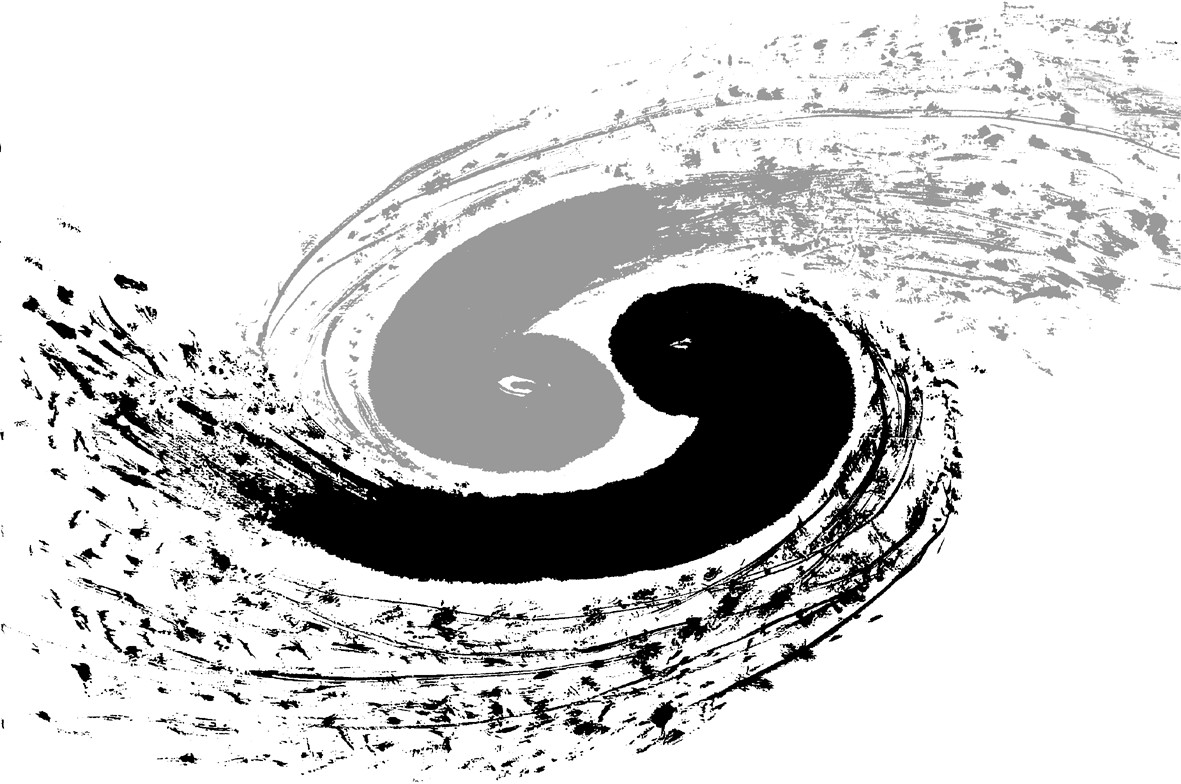 Detailed Structure
J. Zhang, Q. Ji
The extending Al pipe --- Gradient runway type
Thickness of single layer beryllium sheet : 1.5 mm
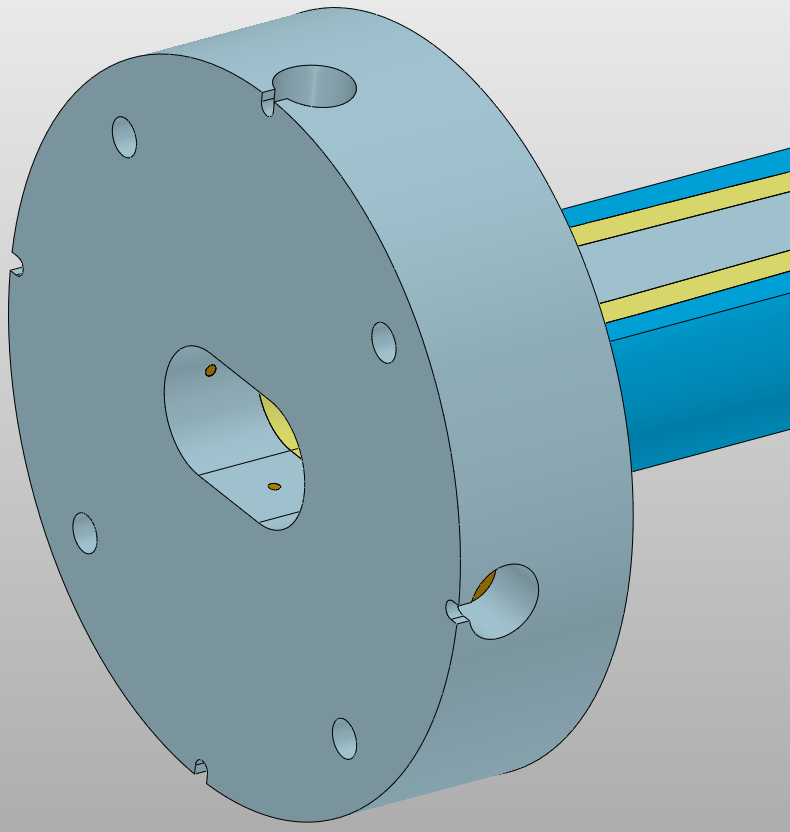 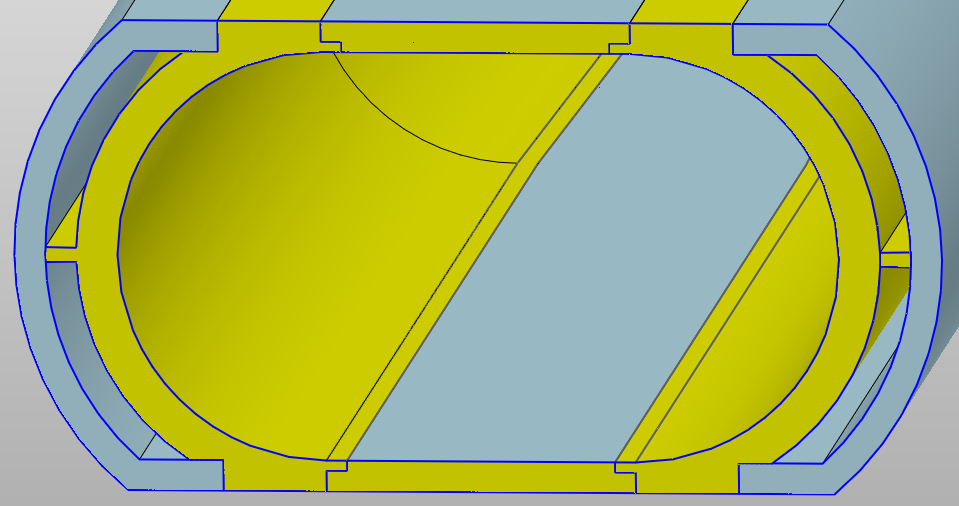 Double layer
construction
Double layer
construction
Take away
Take away
HOM heat
HOM heat
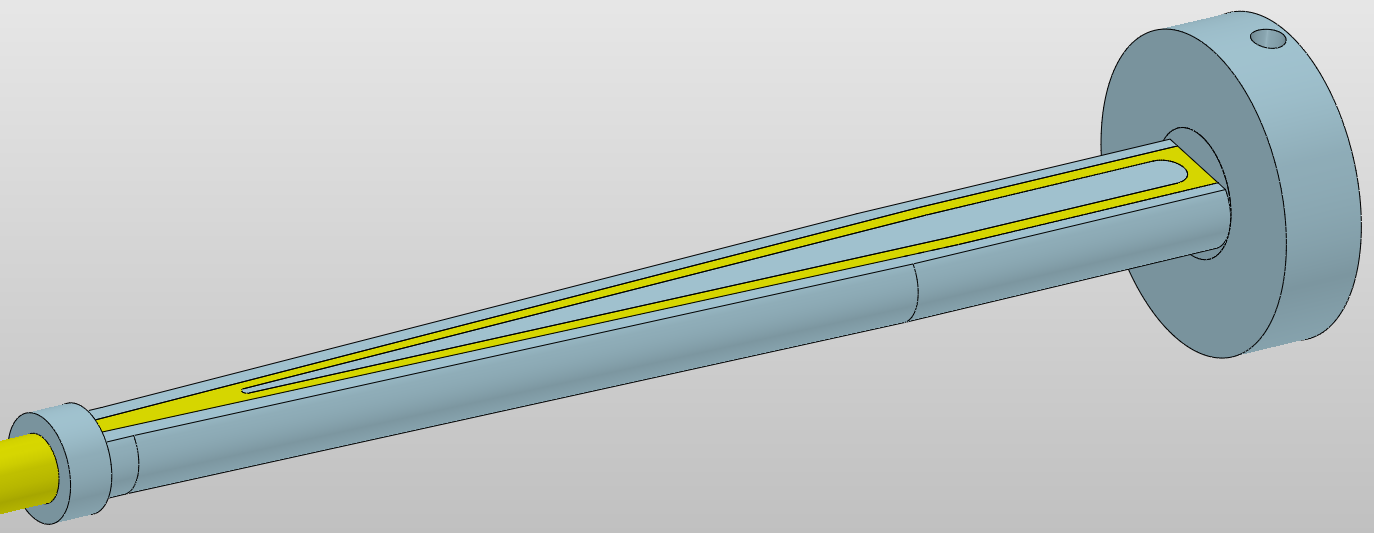 Coolant : H2O
Installation space for LumiCal
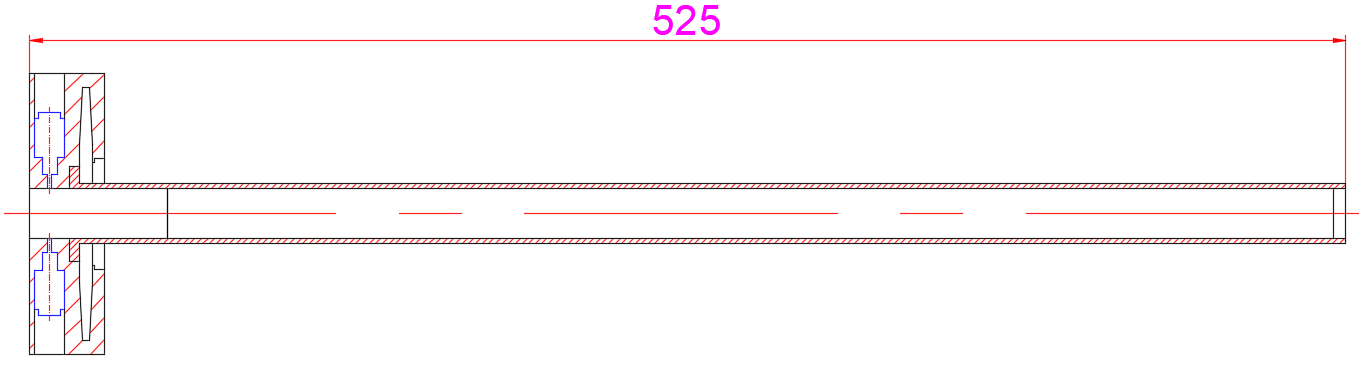 Total length : 525 mm
The extending Al pipe
6
Haijing Wang
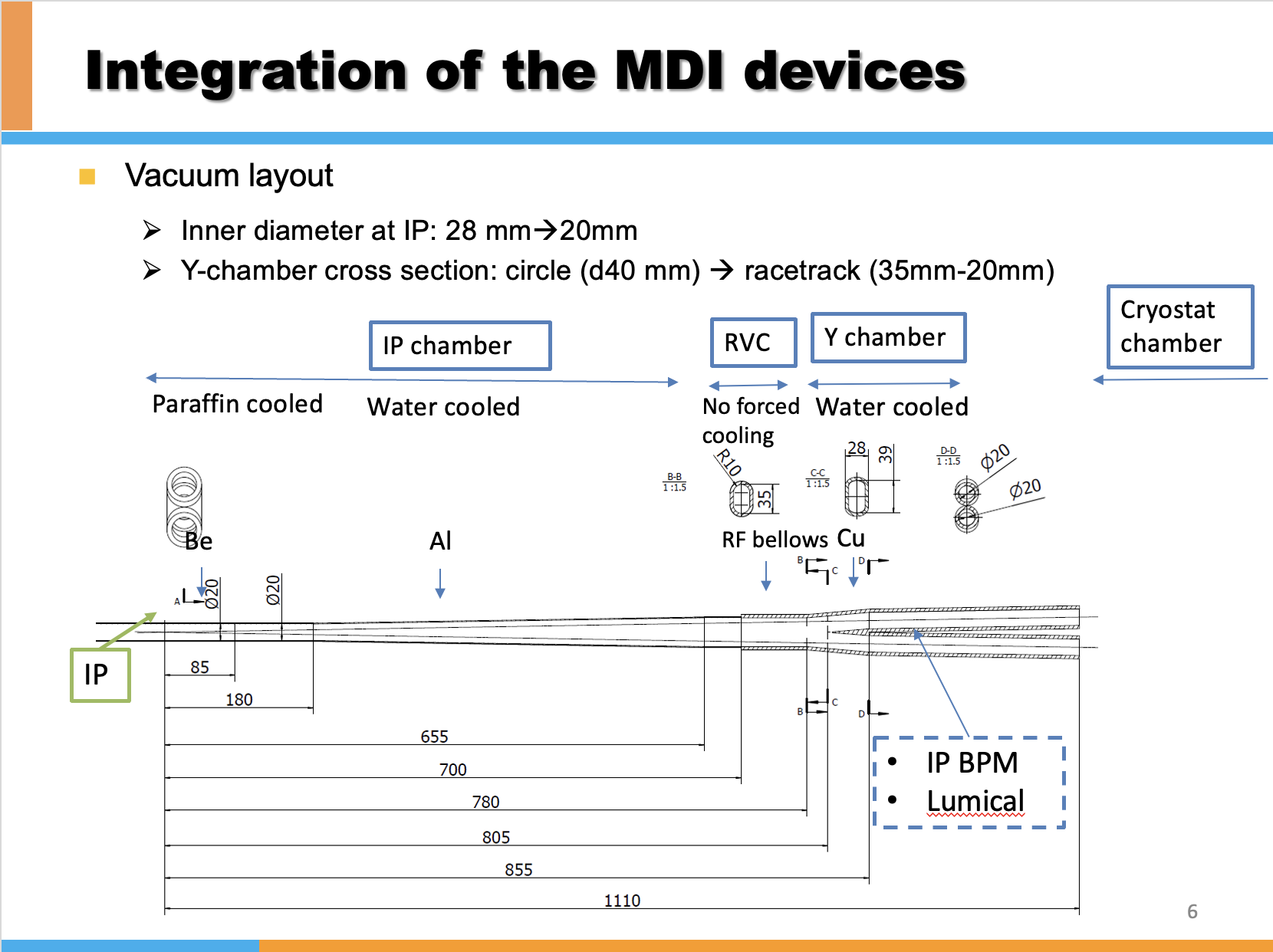 7
Haijing Wang
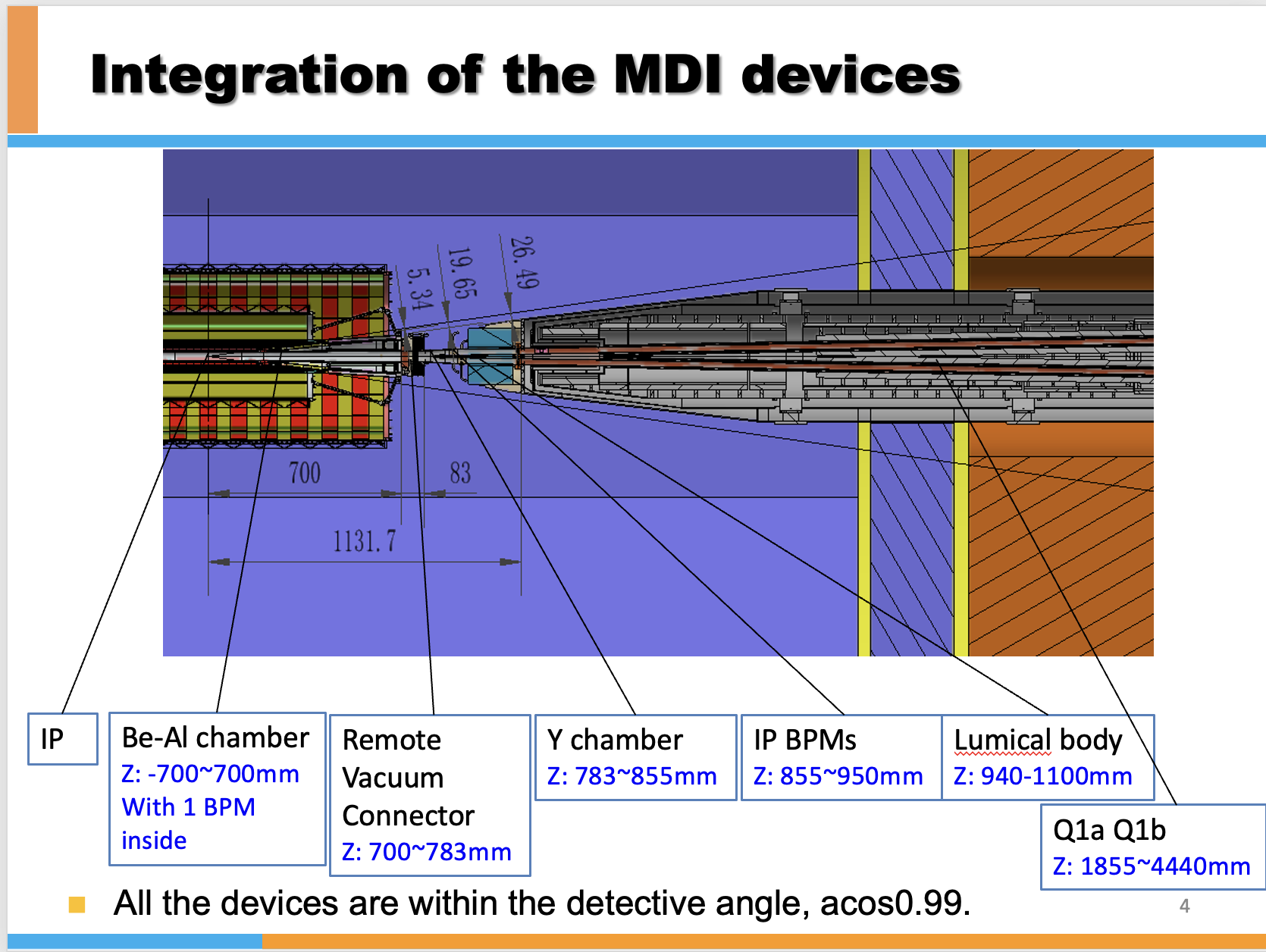 8
Haijing Wang
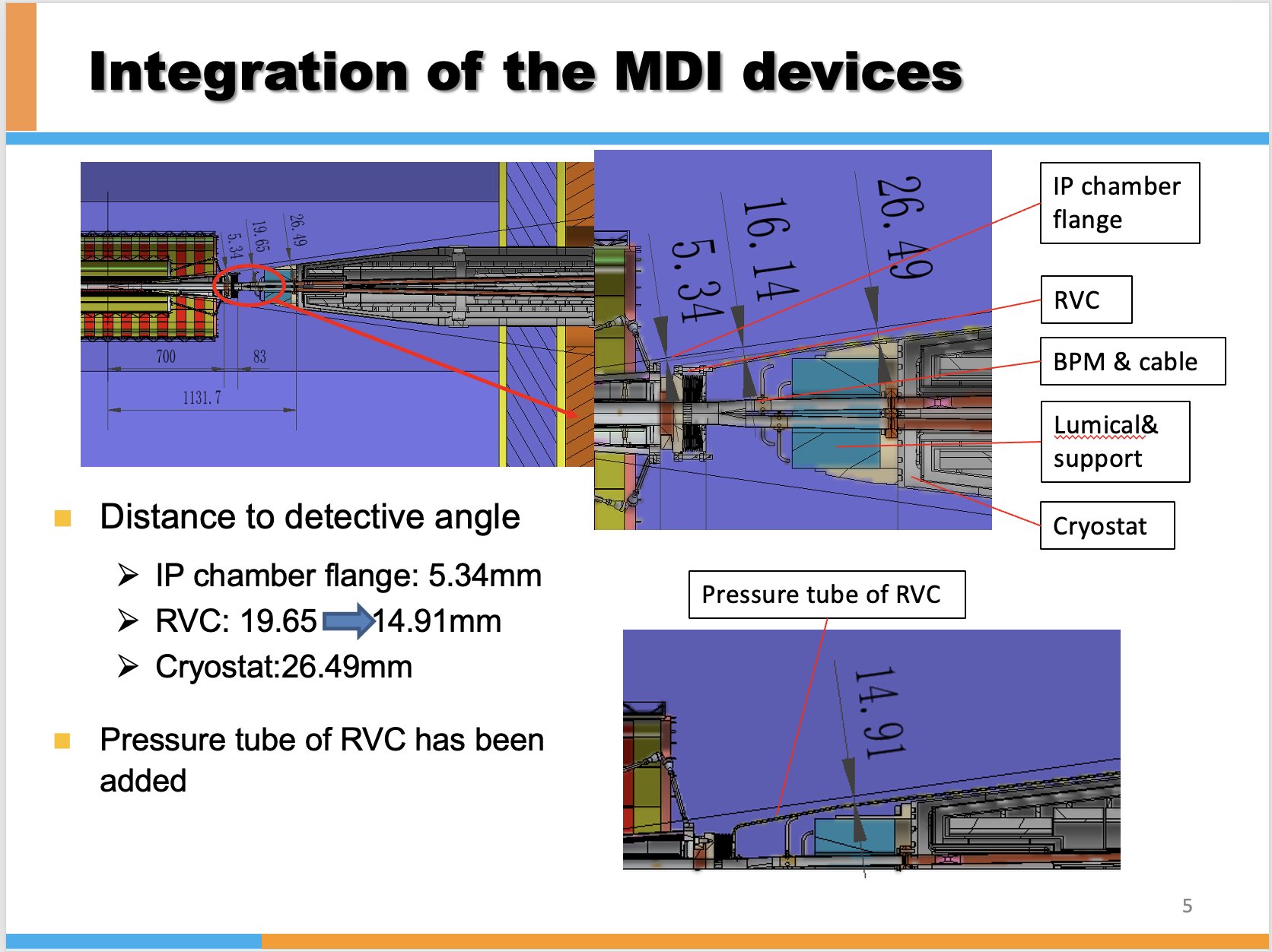 9
Haijing Wang
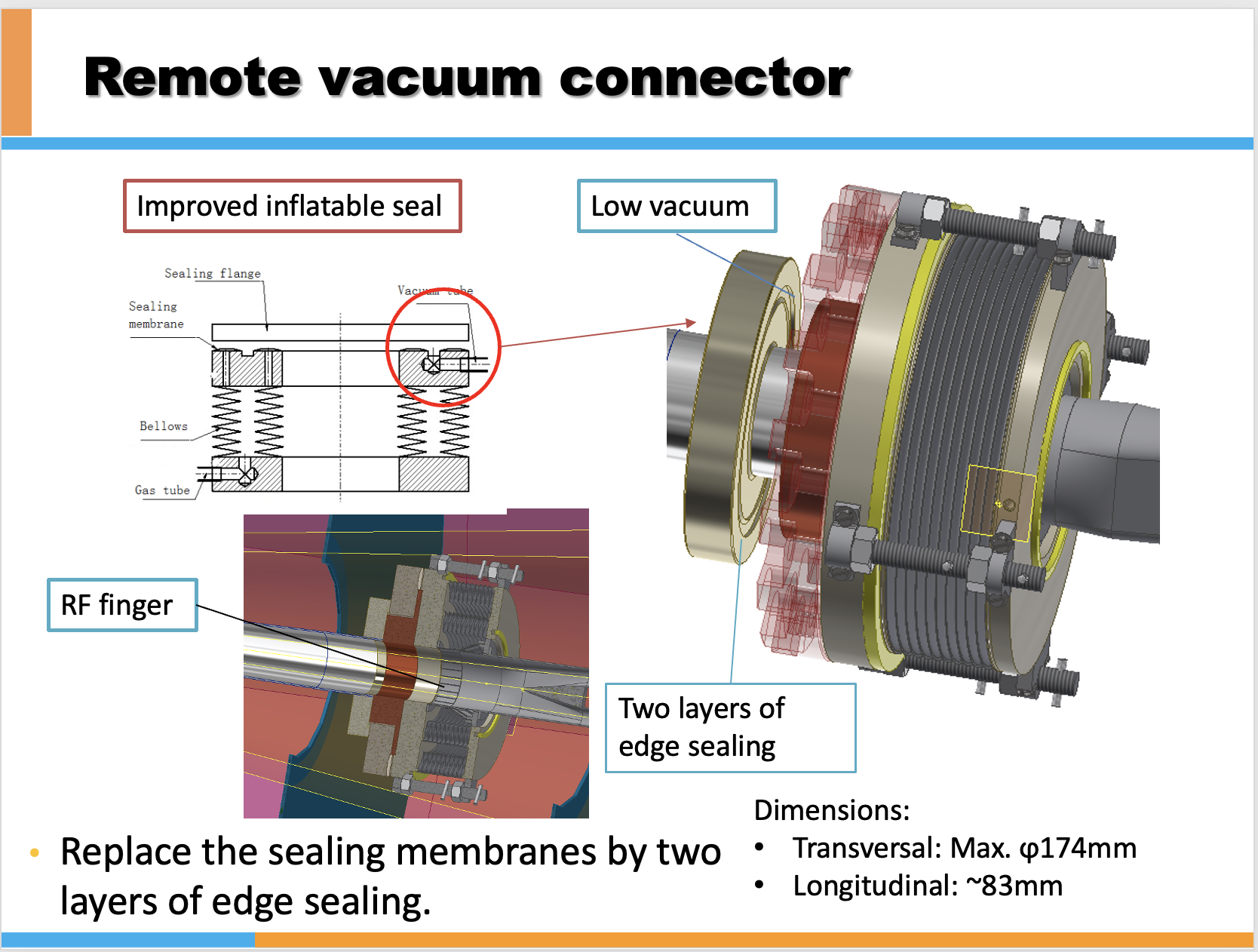 10
Haijing Wang
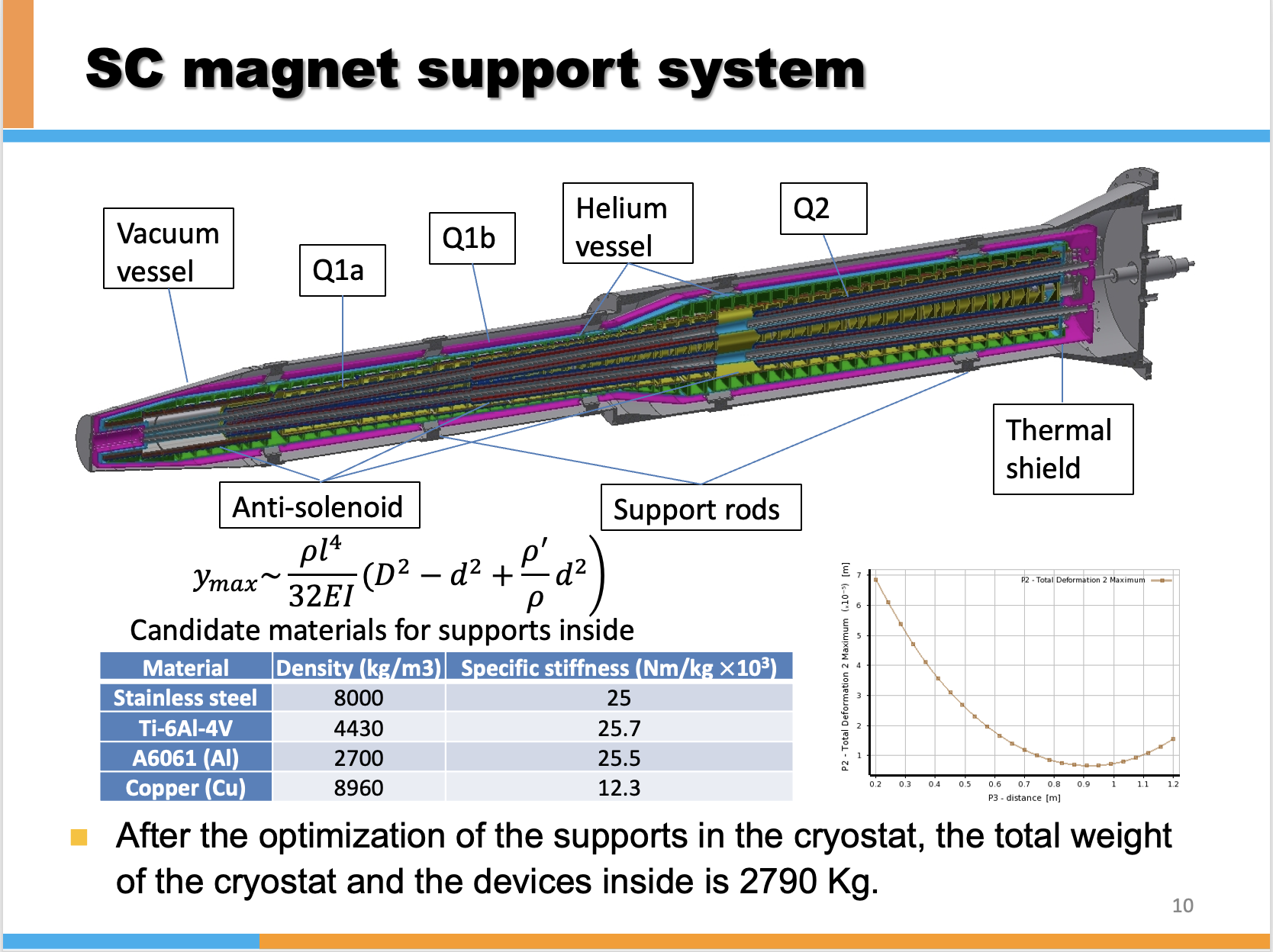 11